ANATOMÍA DE LA MANO
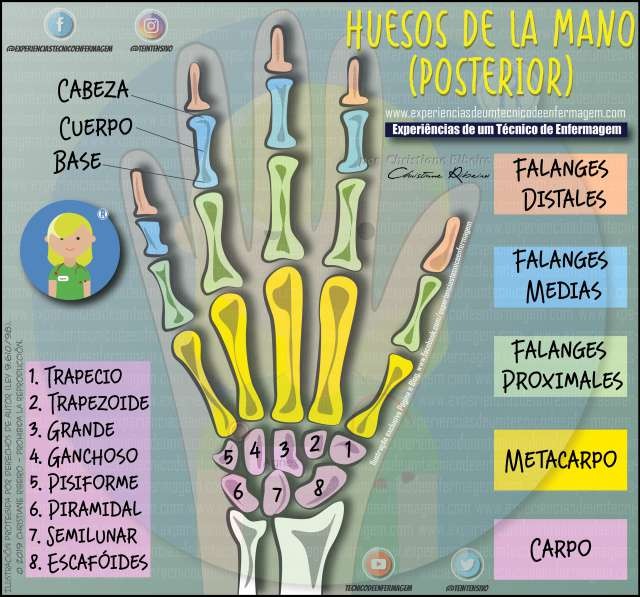 10cm
ARTICULACIONES
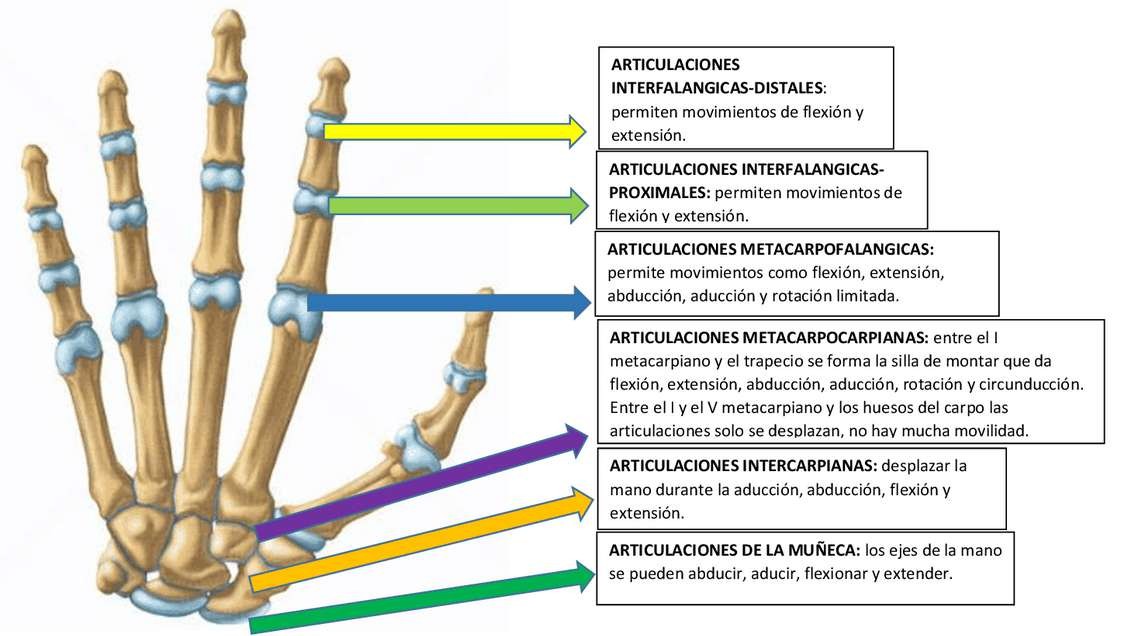 Estas articulaciones trabajan en conjunto para permitir la movilidad y destreza de la mano  en actividades diarias, desde agarrar objetos hasta escribir o realizar gestos precisos.
TENDONES
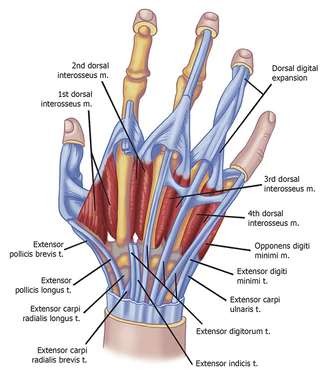 1. Tendones flexores: Estos  tendones permiten la flexión  de los dedos y el pulgar, lo que  nos permite agarrar objetos y  realizar movimientos precisos.
2. Tendones extensores: Estos  tendones permiten la
extensión de los dedos y el  pulgar, lo que es crucial para  abrir la mano y realizar  movimientos hacia atrás.
MUSCULOS
Los músculos de la mano se dividen en dos grupos principales: los músculos intrínsecos y los músculos extrínsecos.
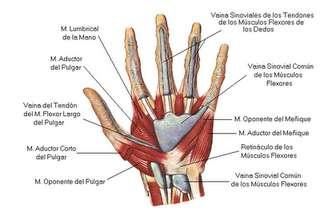 Músculos intrínsecos
Tenares: oponente del pulgar, flexor corto del pulgar,  abductor corto del pulgar, oponente del meñique,  aductor del pulgar, flexor profundo del meñique.
Hipotenares: abductor del meñique, flexor corto del  meñique, oponente del meñique.
Músculos extrínsecos
Músculos flexores superficiales de los dedos  Músculos flexores profundos de los dedos  Músculo flexor largo del pulgar
Músculo extensor común de los dedos  Músculo extensor propio del meñique
Líquidos Vasos sanguíneos
T R A NS DUC T OR E S
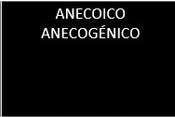 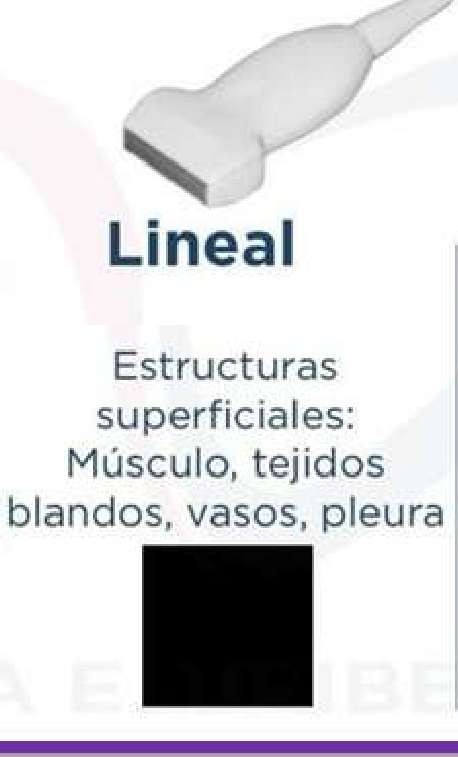 Músculo normal
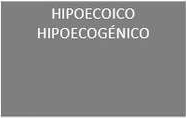 Tendones
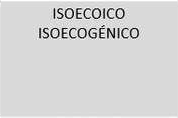 Hueso calcificación
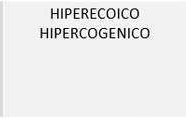 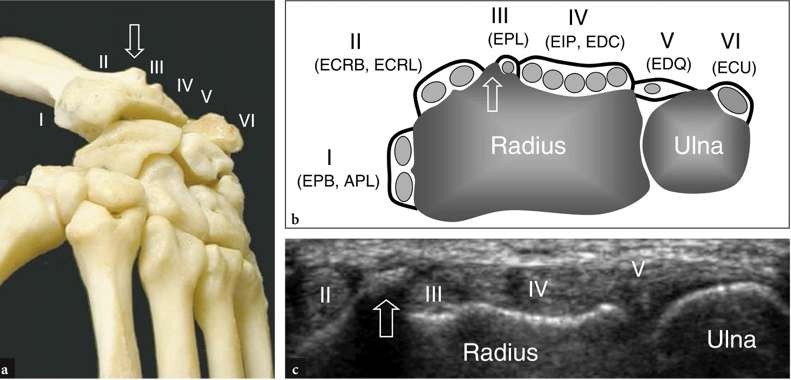 Ref X-Ray Exp / ‹#›
10cm
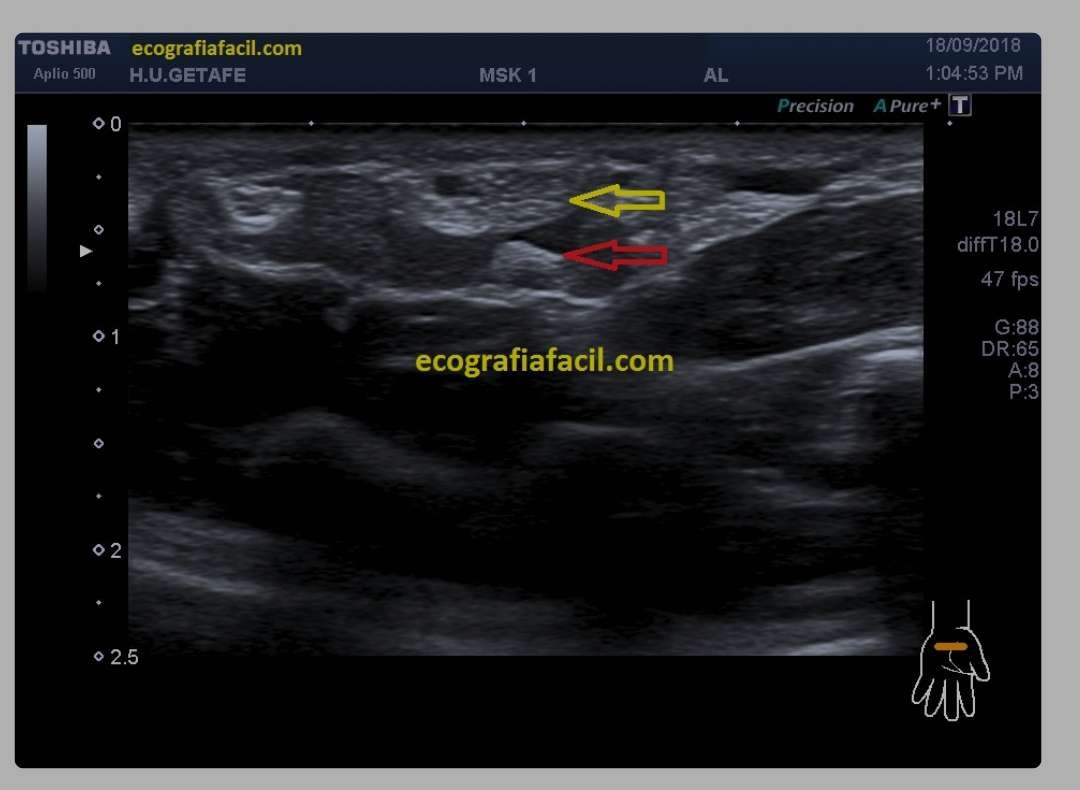 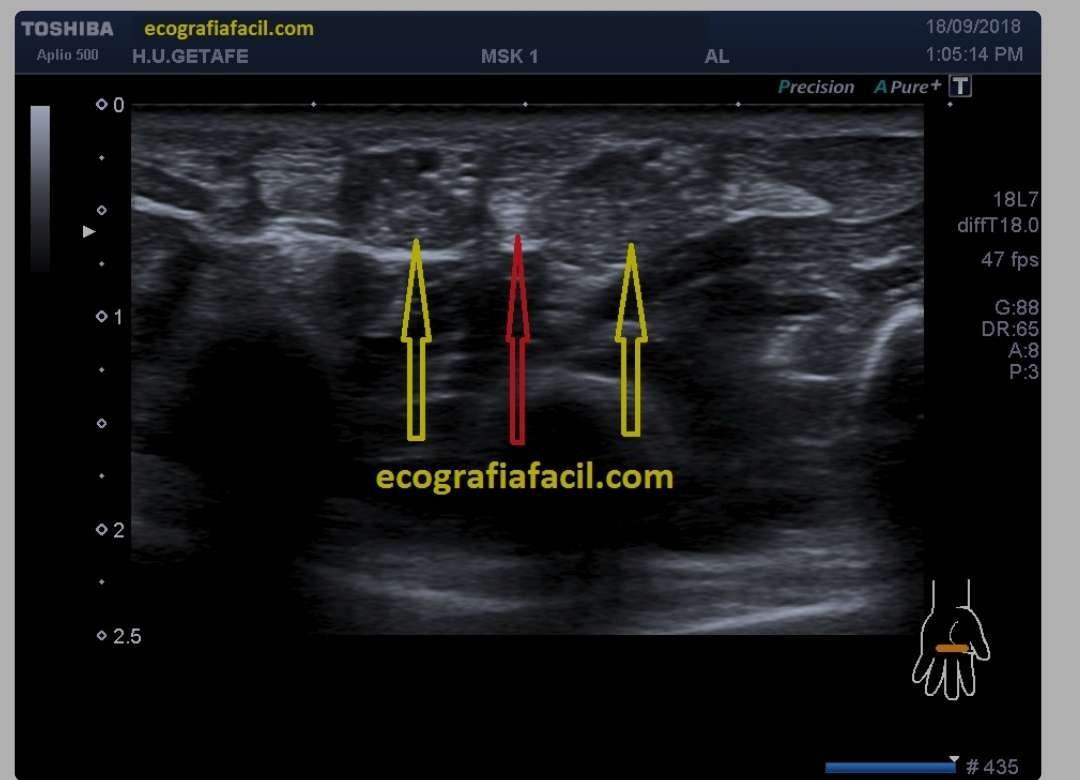 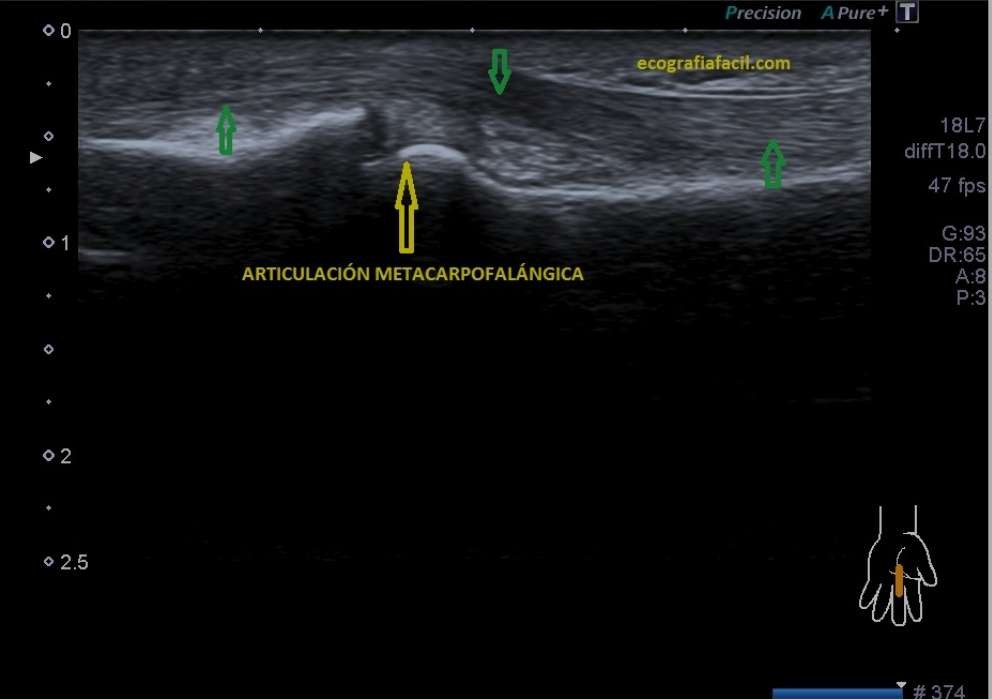 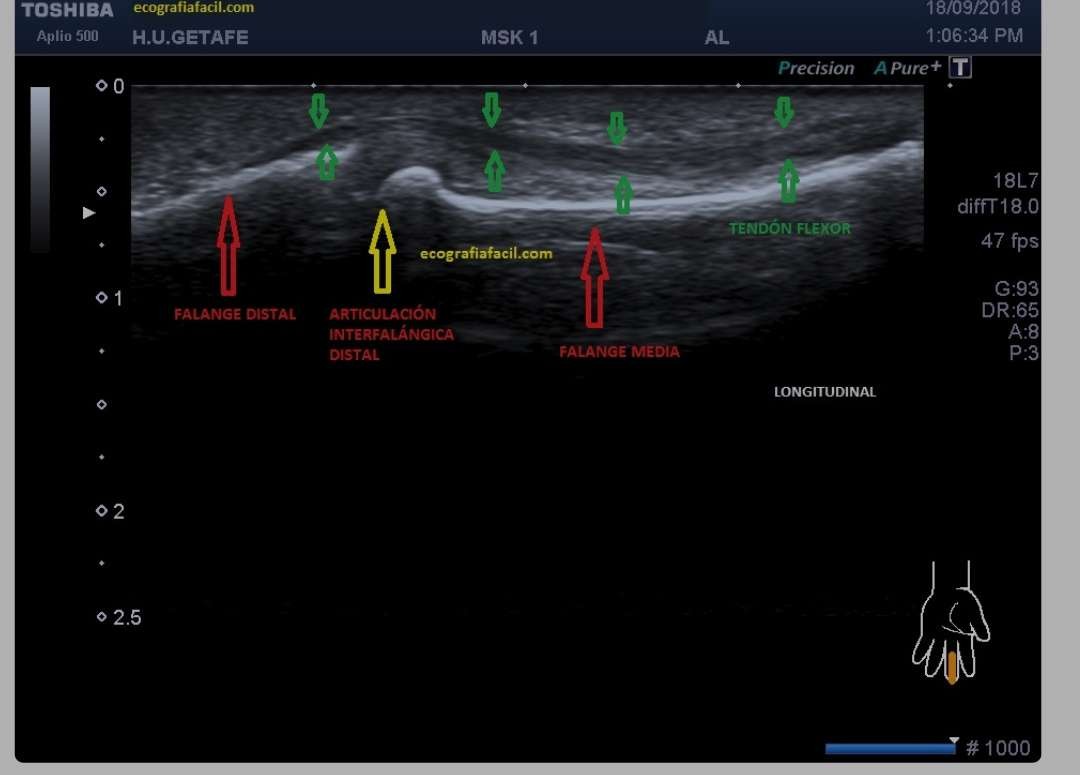 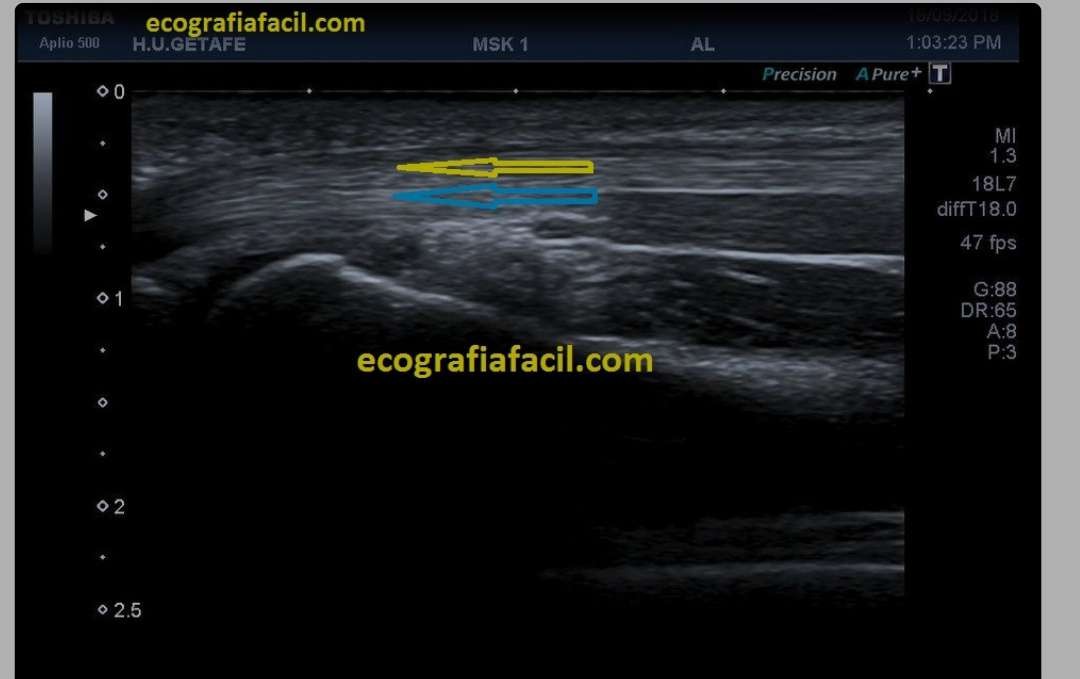 Extensor Corto del Pulgar
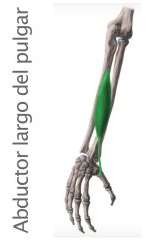 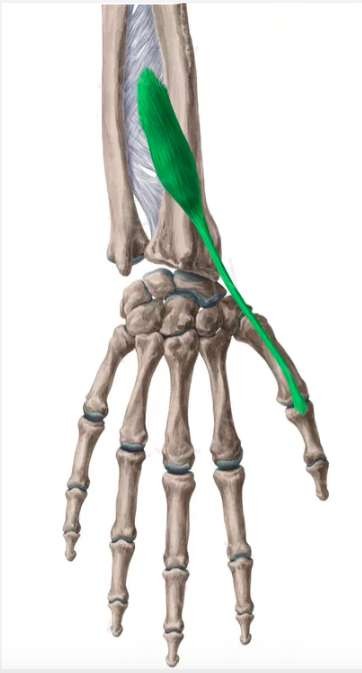 Primer  Compartimento
Abductor Largo del Pulgar
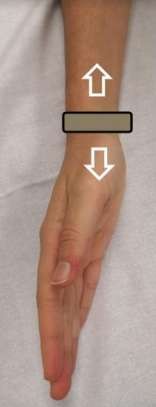 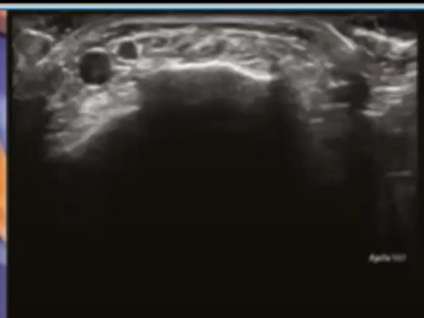 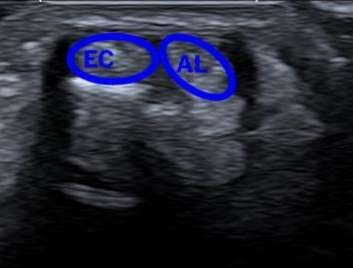 Extensor Largo	del  Carpo
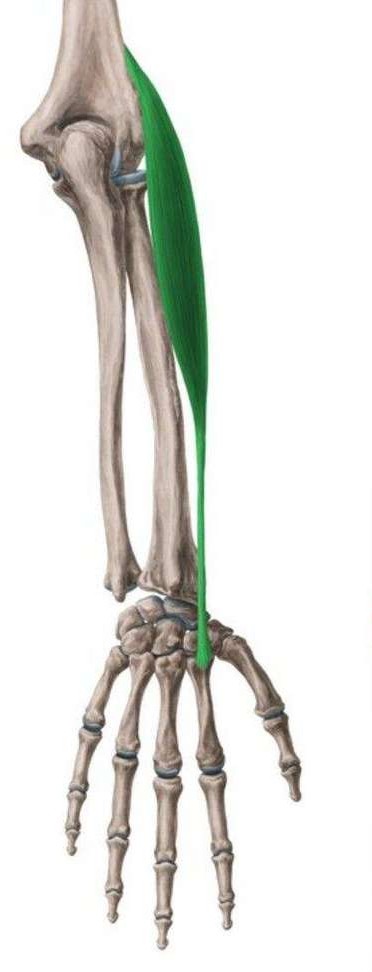 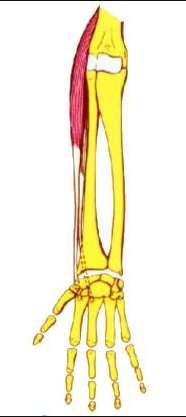 Compartimento 2
Extensor Corto del Crapo
Compartimento 2
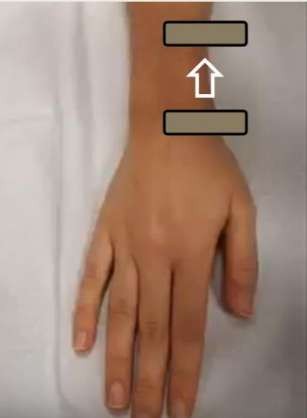 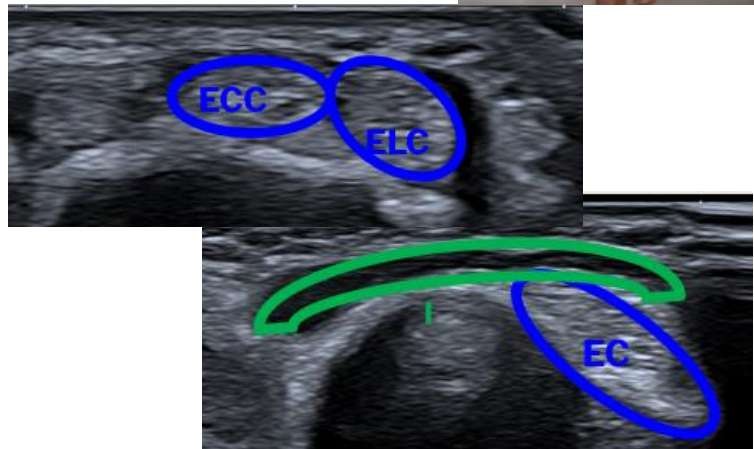 Ref X-Ray Exp / ‹#›
10cm
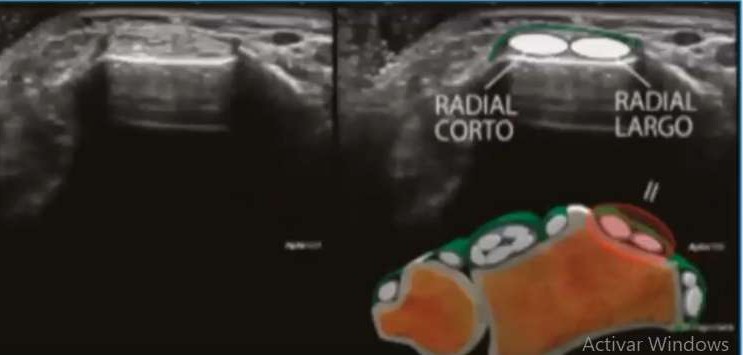 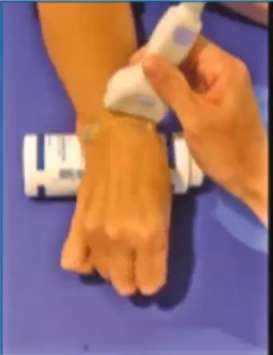 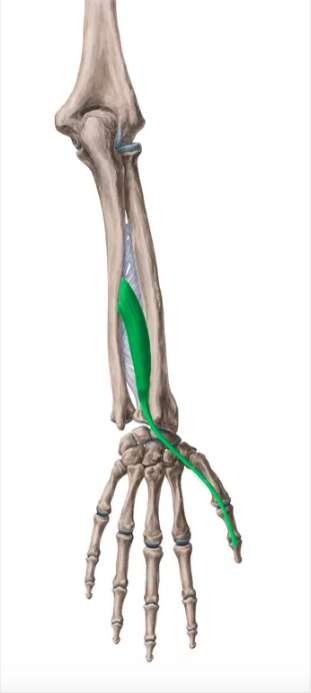 Compartimento 3
Extensor largo del Pulgar
extender las falanges del pulgar,
3ER COMPARTIMENTO
Identificar e•l	TUBÉRCULO DE LISTER en el dorso del hueso radial. Separa al II del III  compartimento. dentificar al tendón del	EXTENSOR LARGO DEL PULGAR.Seguirlo distalmente  para ver como cruza a
los extensores del carpo (II)
•

•
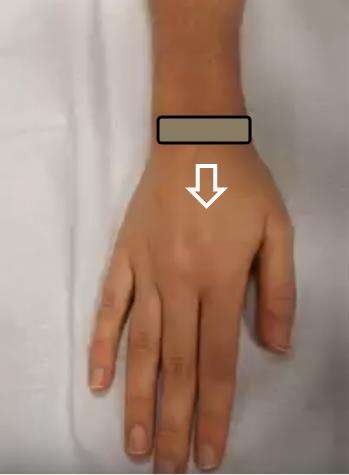 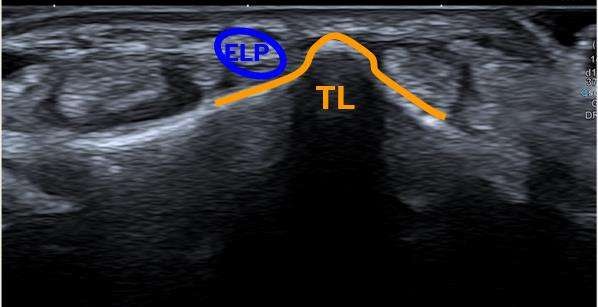 Ref X-Ray Exp / ‹#›
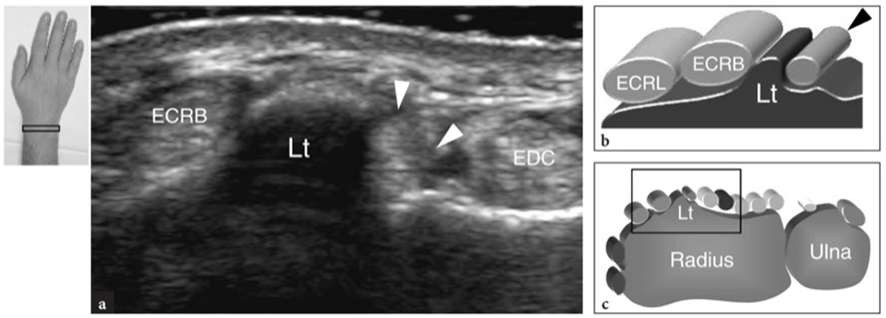 prominencia ósea hiperecoica
separa el extensor largo del pulgar (puntas de  flecha) en su lado medial del extensor radial  corto( ECRB) en su cara lateral.
EDC, tendón extensor de los  dedos; ECRL, tendón extensor  radial largo del carpo
Extensor comun de  los dedos
Extiende dedo  índice	y  muñeca
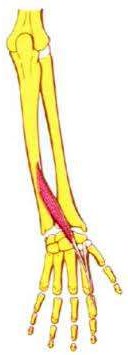 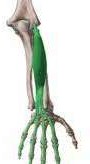 Compartimento	4
Extensor propio del  dedo indice
extensión ,  excepto pulgar
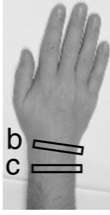 4TO COMPARTIMENTO EXTENSOR DE LA MUÑECA
radio dista
Tubérculo de lister
tendones del cuarto compartimento
Sobre corteza radialtendones extensor  largo del pulgar (EPL)
y extensor del 5 dedo (punta de flecha)
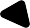 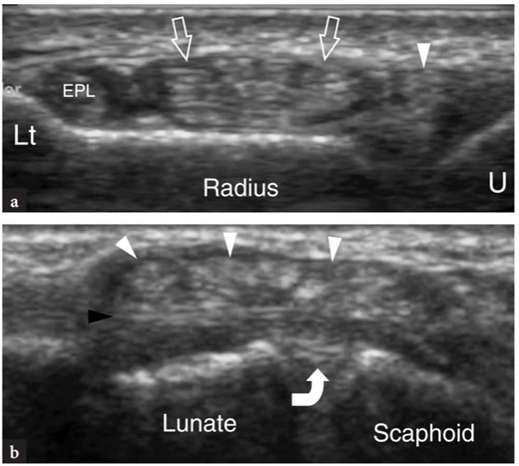 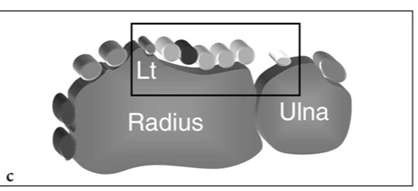 extensor propio del indice y  extensor de los dedos
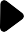 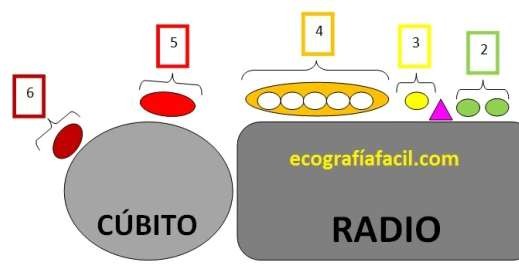 cara dorsal del lig.escafolunar
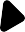 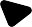 ,superficiales al lig.intercarpiano dorsal
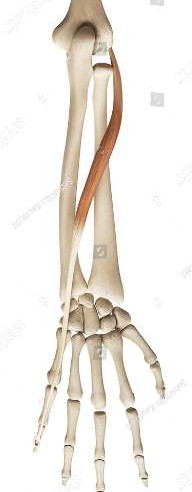 Compartimento V
Extensor	propio	del  meñique
Extensor digiti minimi
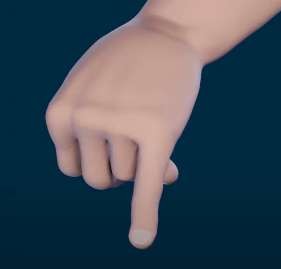 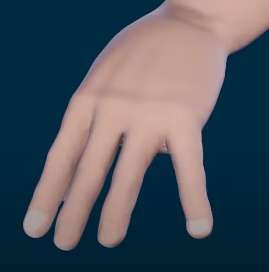 10cm
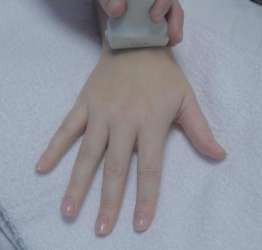 Compartimento	V
T:	plano transversal sobre la parte dorsal media de la muñeca
Extensor propio del meñique
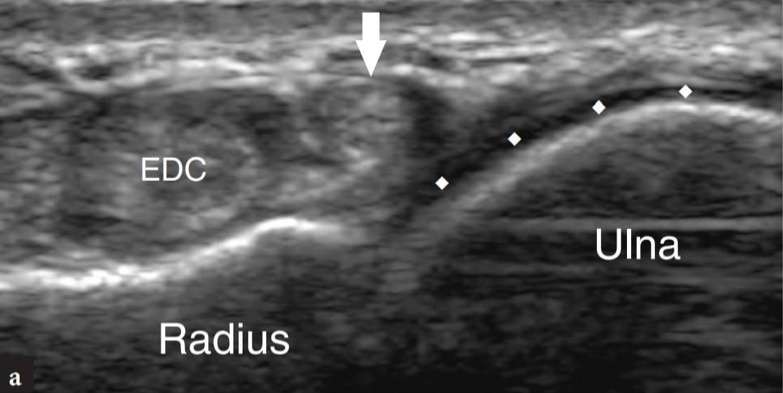 cart articular
EDM
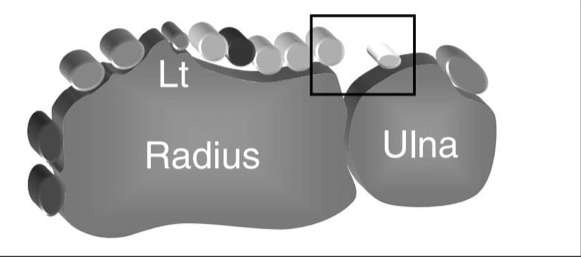 Mov de flexión y ext
10cm
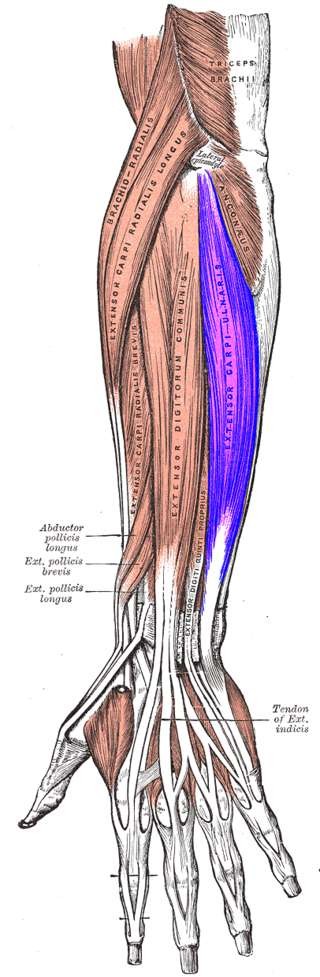 Compartimento Vi
Extensor	cubital	del	carpo
extensor carpi ulnaris
10cm
desviación radial colocando el  transductor en sentido  transversal
Compartimento Vi
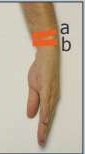 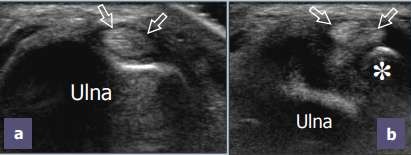 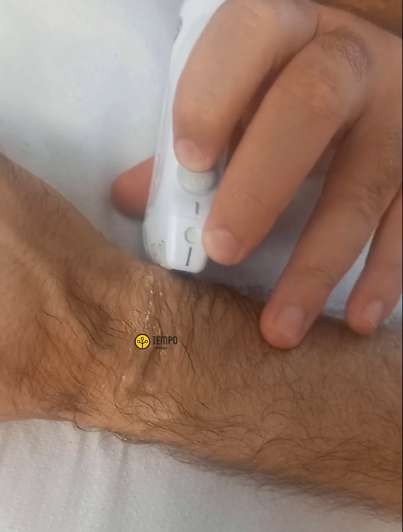 ➩ ECU
(*) Estiloides ulna
anillo osteofibroso -> surco del cúbito y el  retináculo 6to
10cm
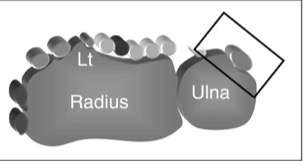 ‹#›
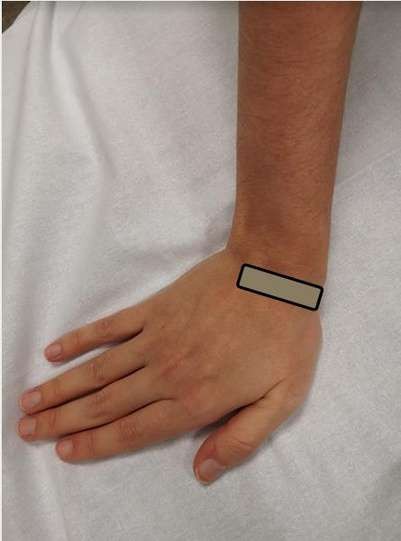 LIGAMENTO ESCAFOLUNAR
•
Extensión de la muñeca mediante apoyo la mano sobre la camilla, con desviación cubital  de la misma.
Colocar el transductor en posición transversal, distal al tubérculo de
Lister
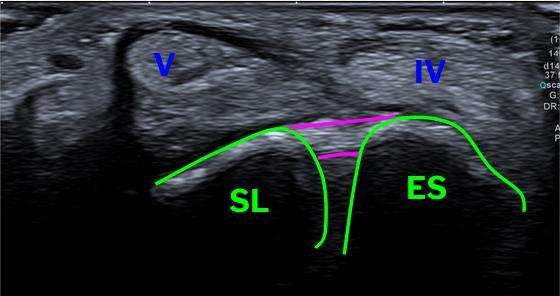 10cm
ARTICULACIÓN RADIOCUBITAL
Colocar el transductor en posición transversal, inmediatamente distal a la línea articular de la  muñeca.
Evaluar al nivel donde la  cápsula articular está en  su máxima extensión o  dimensión.
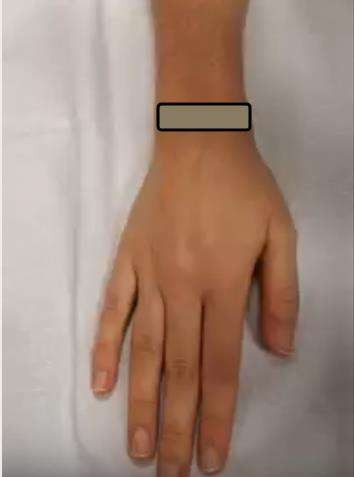 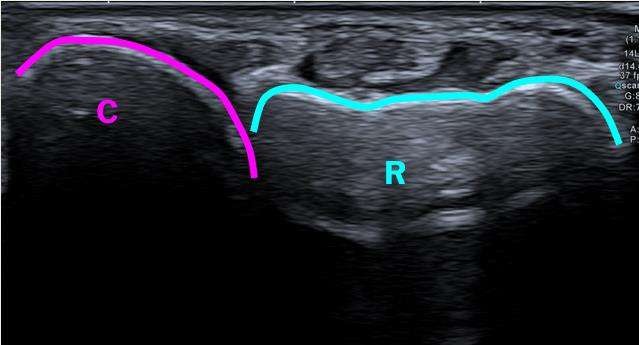 ARTICULACIONES RADIOCARPIANAS E INTERCARPIANAS
•
Transductor situado en el plano longitudinal Evaluar recesos sinoviales  Descartar presencia de líquido o engrosamiento
•

•
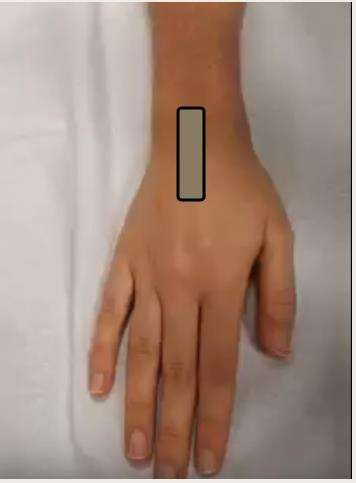 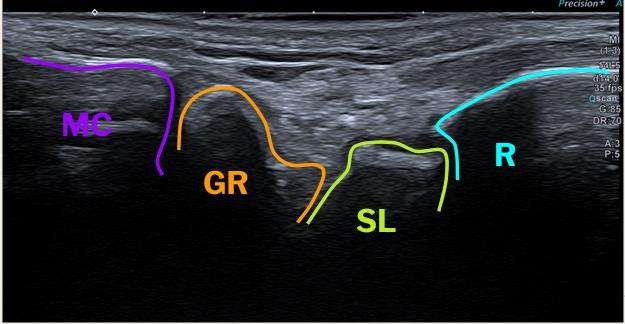 Túnel
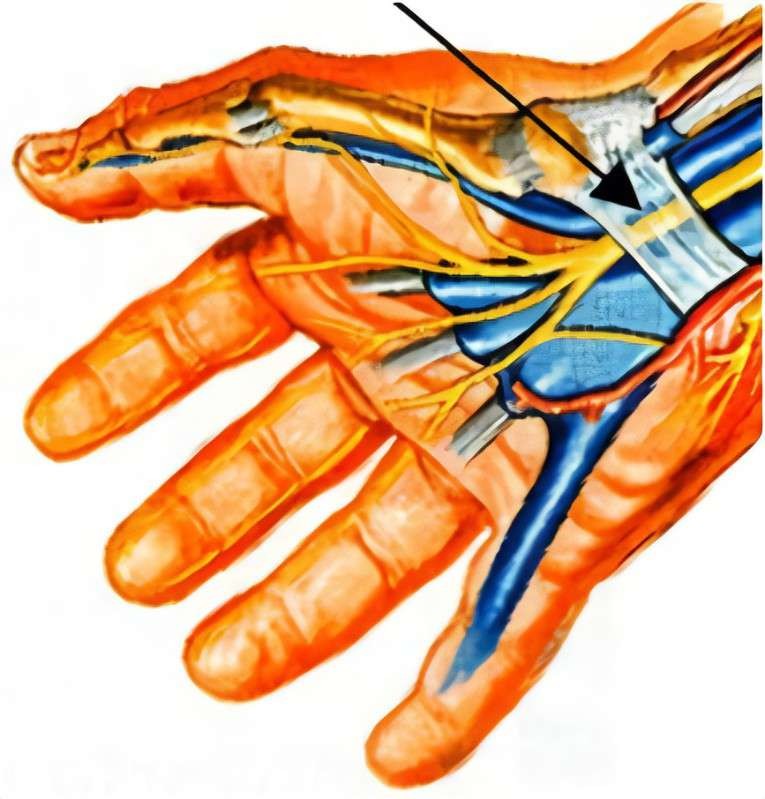 Carpiano
Ref X-Ray Exp / ‹#›
10cm
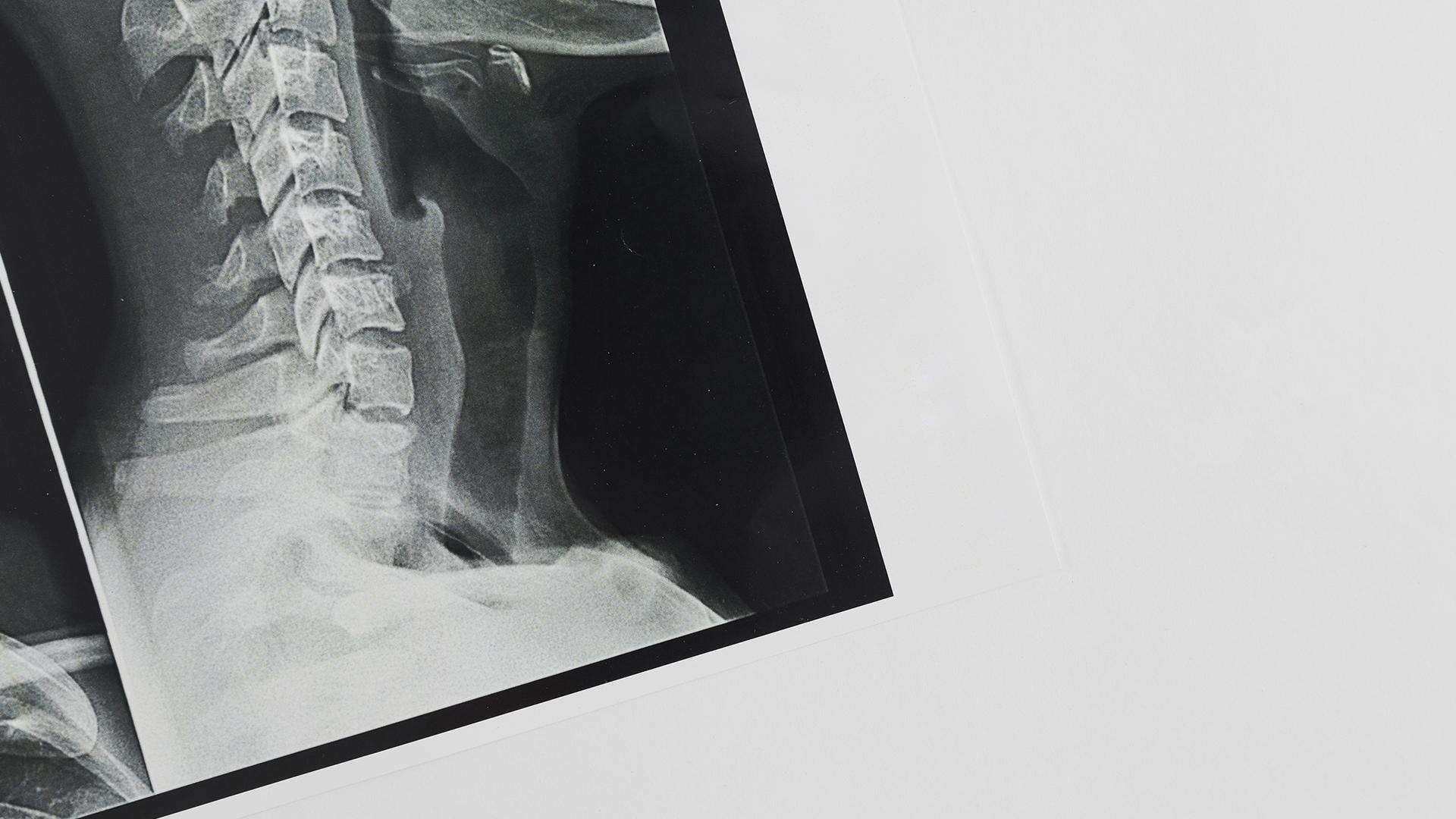 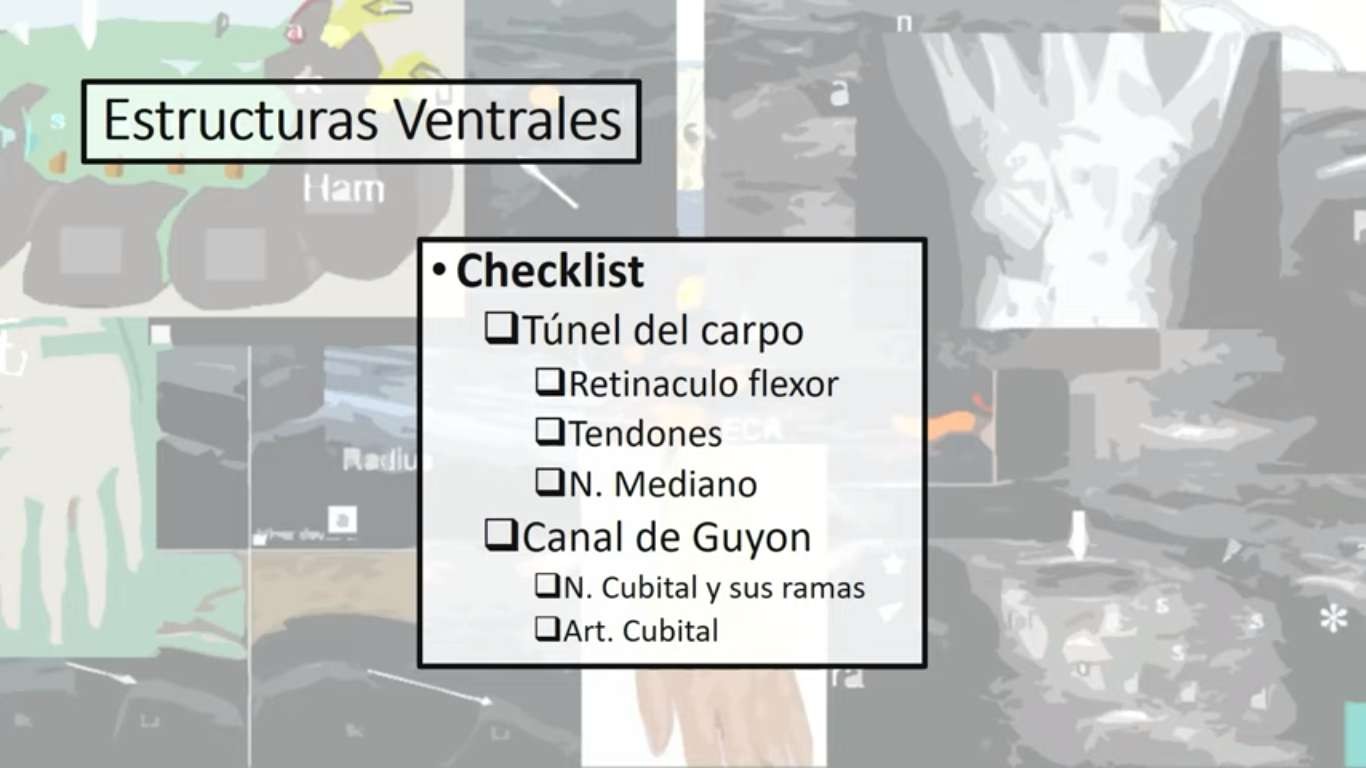 Ref X-Ray Exp / ‹#›
10cm
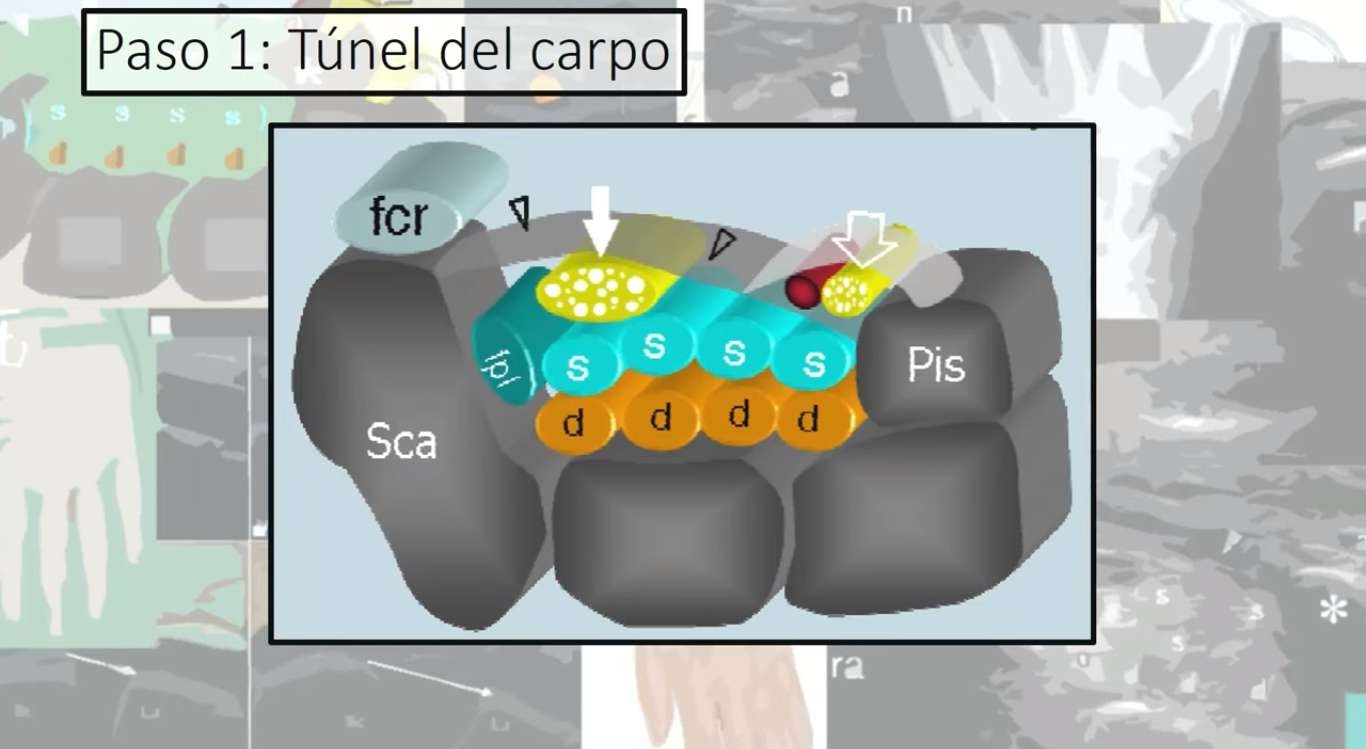 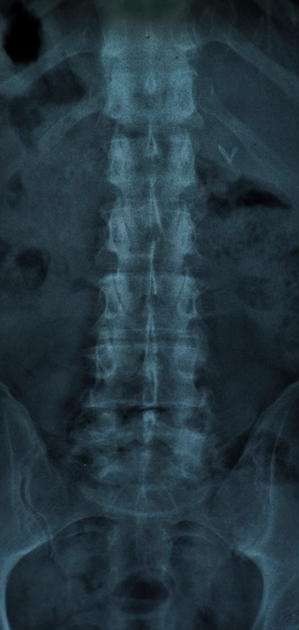 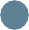 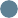 Ref X-Ray Exp / ‹#›
10cm
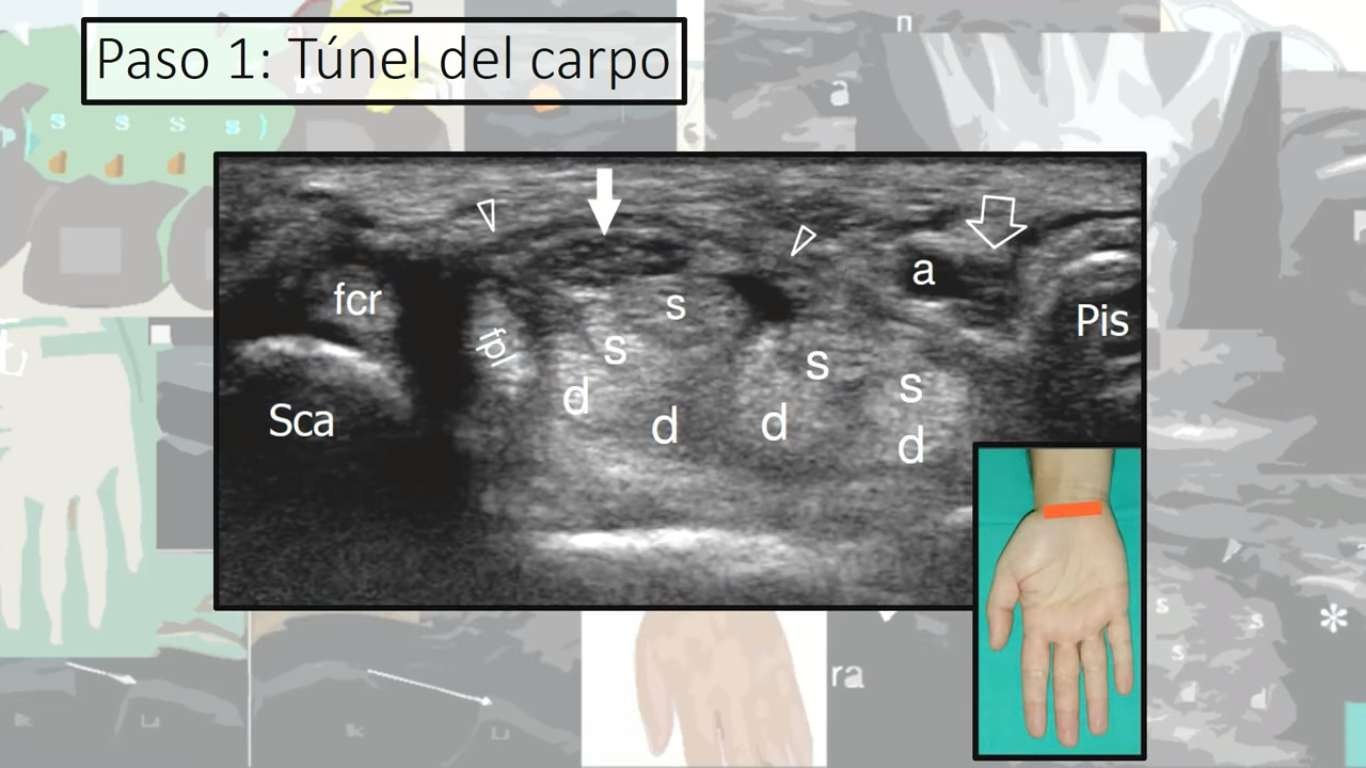 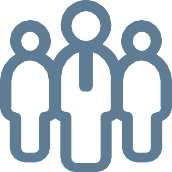 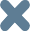 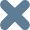 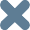 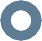 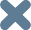 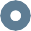 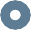 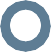 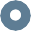 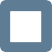 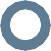 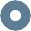 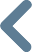 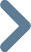 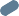 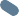 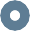 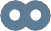 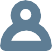 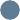 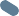 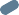 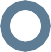 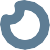 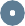 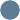 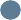 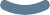 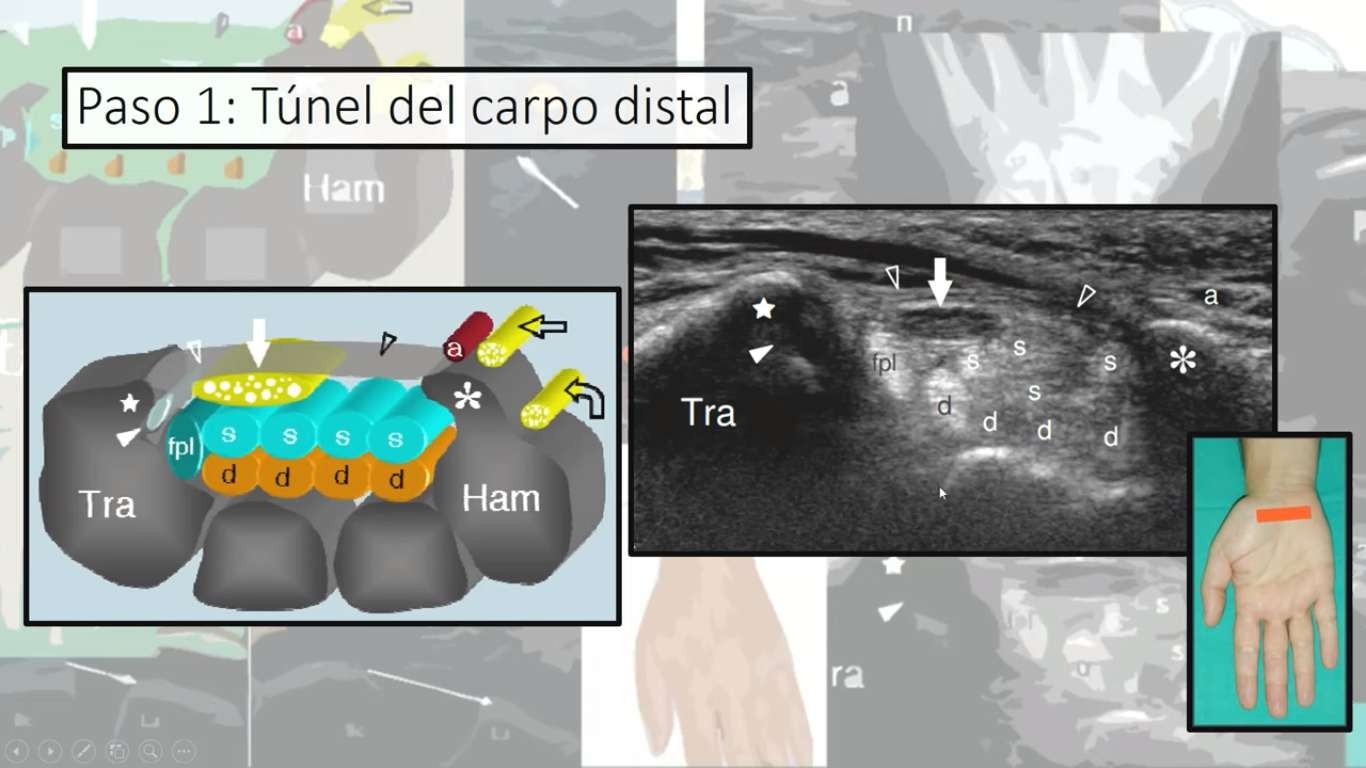 Ref X-Ray Exp / ‹#›
10cm
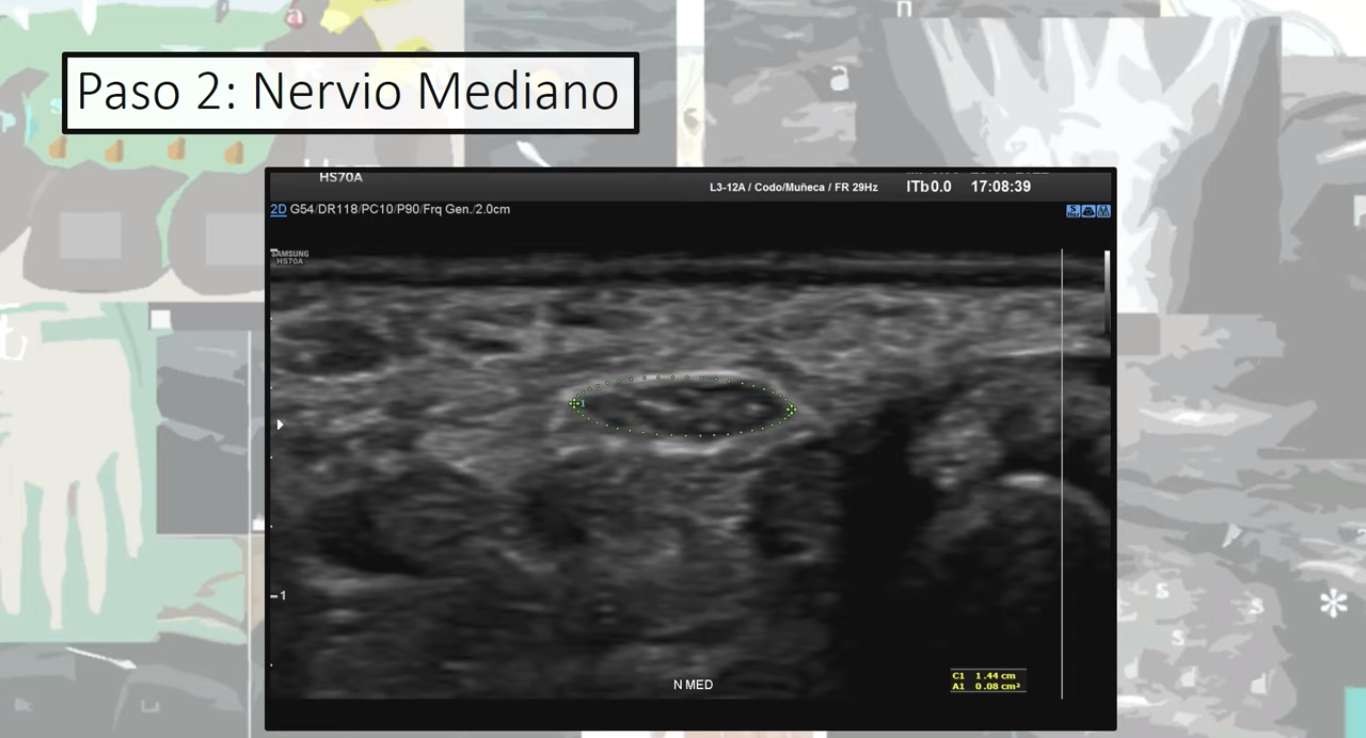 Ref X-Ray Exp / ‹#›
10cm
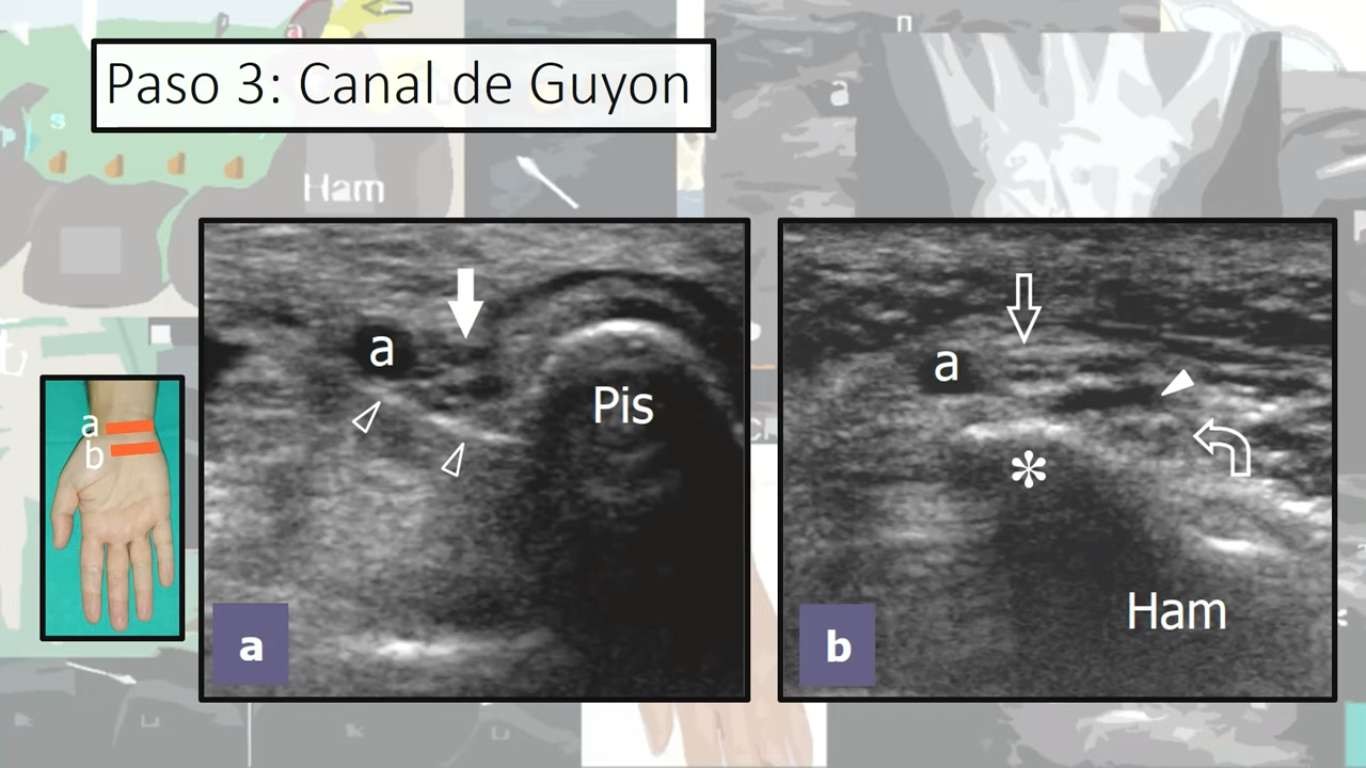 For more information about editing slides, please read our FAQs or visit Slidesgo School:  https://slidesgo.com/faqs and https://slidesgo.com/slidesgo-school
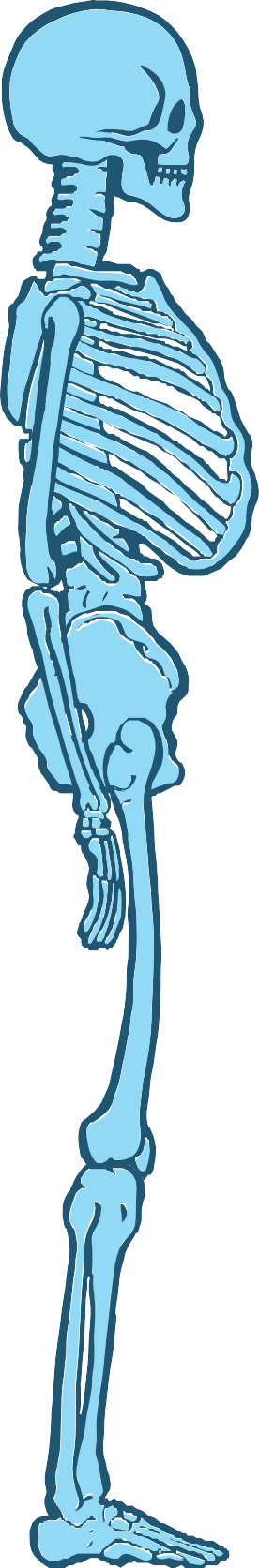 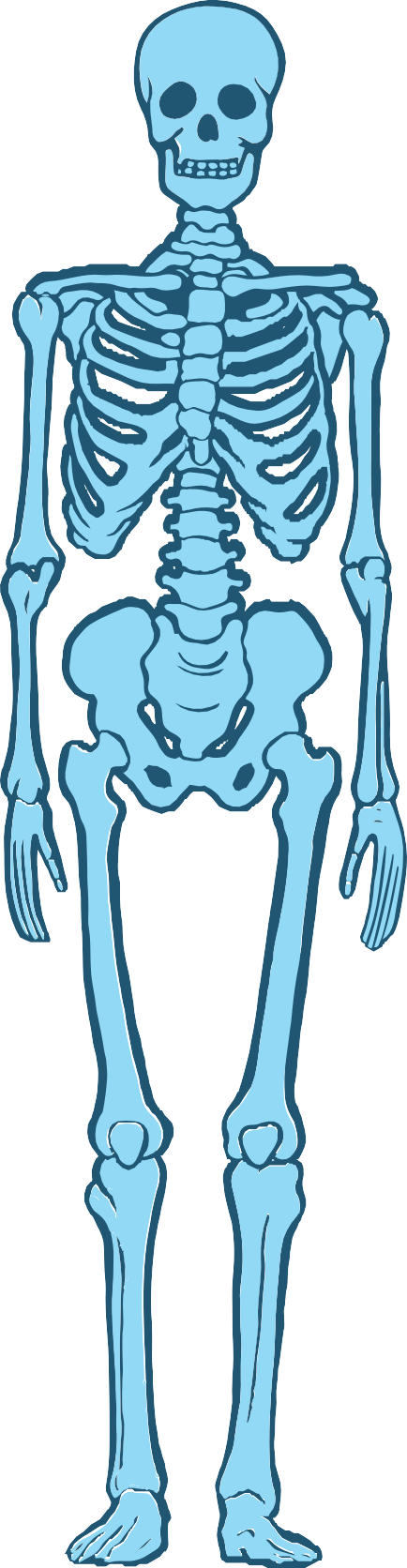 GRACIAS!
Ref X-Ray Exp / ‹#›
10cm